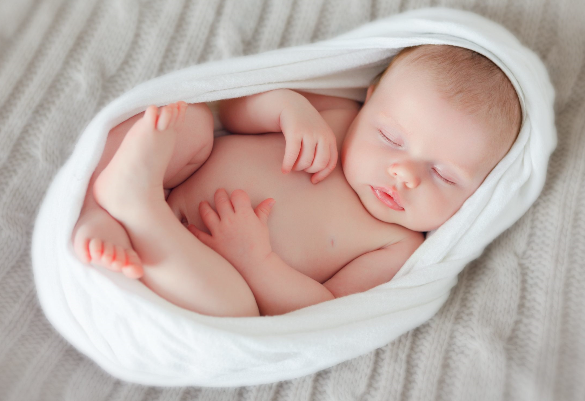 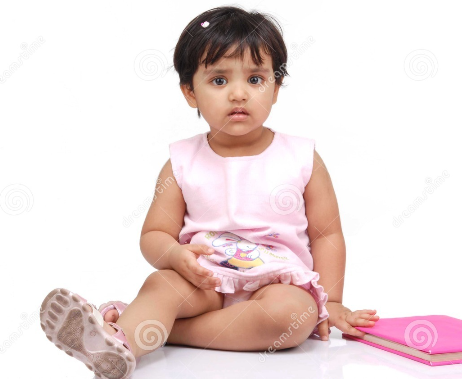 Human Life Span
A1. Physical development
Birth to infancy 0-2 years-old
Lifespan stages
Predict the age ranges and features for each of these life stages below before 
Looking at the answers on the next slide.
Lifespan stages
If you internet search, there are a range of different life stages but for the purpose of exam testing, you will be learning, the below….
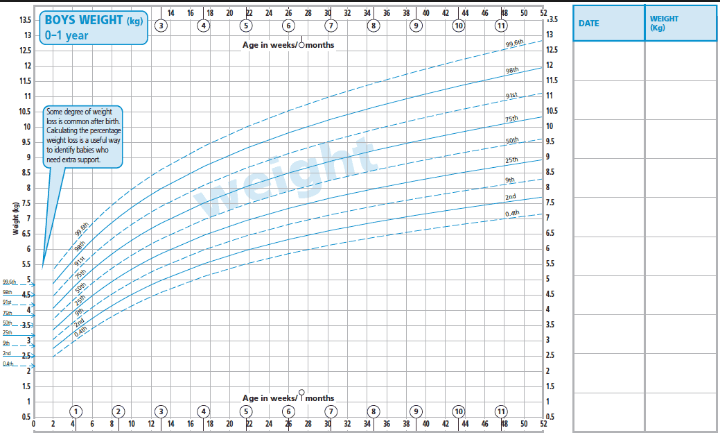 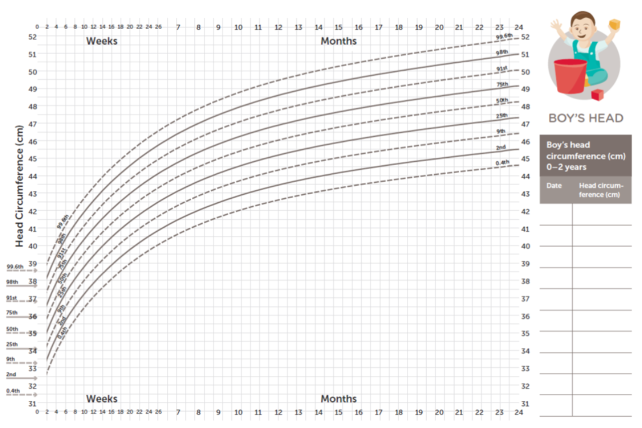 A percentile (or a centile) is a measure used in statistics indicating the value below which a given percentage of observations in a group of observations fall. The higher the percentile number, the bigger your baby is compared to other babies her same age. If your baby is in the 50th percentile for length, that means he/she falls right in the middle of the pack
A growth chart is used by paediatricians and other health care providers to follow a child's growth over time. Growth charts have been constructed by observing the growth of large numbers of normal children over time.
Head proportion in growth
Health Visitors role
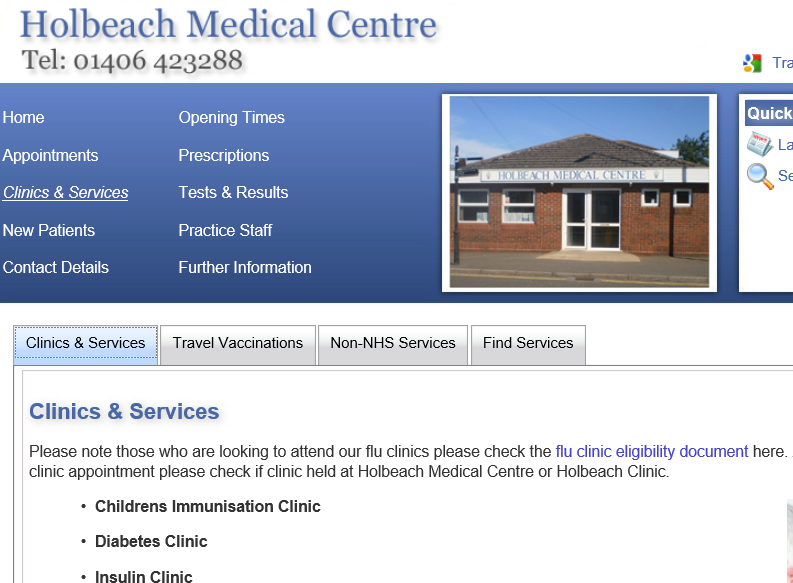 The child will have an allocated health visitor that is attached to their GP. They will hold baby clinics for weighing and measuring at the surgery and also carry out timed home visits, recording in the red book.
Primitive & postural reflexes
Primitive reflexes are reflex actions originating in the central nervous system that are exhibited by normal infants, but not adults, in response to particular stimuli. The birth process is a key factor in the integration of these reflexes. Therefore a traumatic birth experience or birth by c-section may lead to retained reflexes longer than norm.
Postural Reflexes are automatic movements that control the equilibration we require once upright and moving and having to combat the effects of gravity. They maintain posture, balance and fluidity of movement, replacing the Primitive Reflexes in a sequential manner, as those Primitive Reflexes inhibit.
Permanent and primitive reflexes
https://www.khanacademy.org/test-prep/mcat/behavior/human-development/v/physical-development-in-adolescence
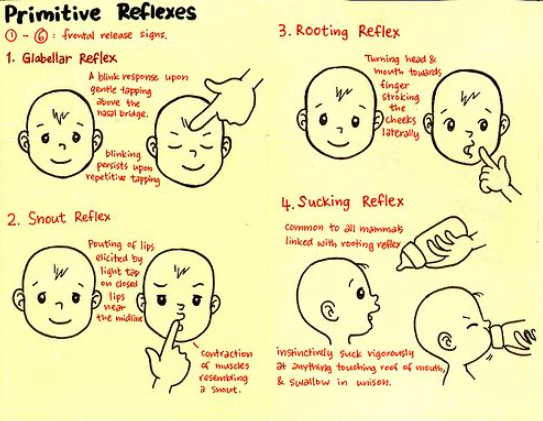 Complete the table in your A1. Physical development booklet, page seven, covering all the primitive reflexes.
You will need to revise each one!
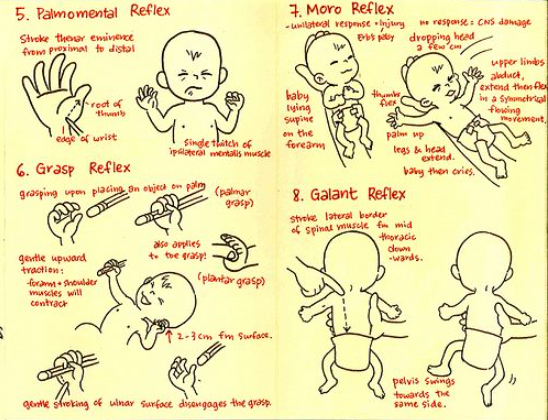 https://www.youtube.com/watch?v=PTz-iVI2mf4
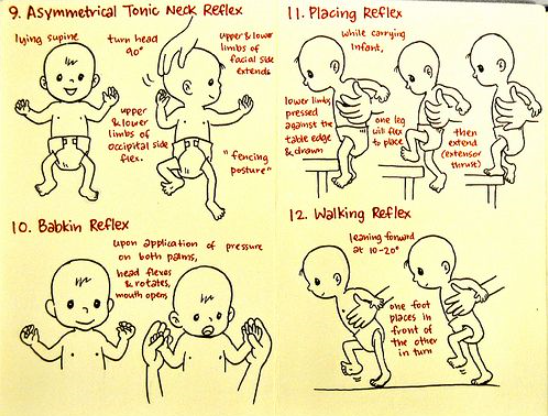 https://www.youtube.com/watch?v=dPyBzlD-854
Gross motor skills
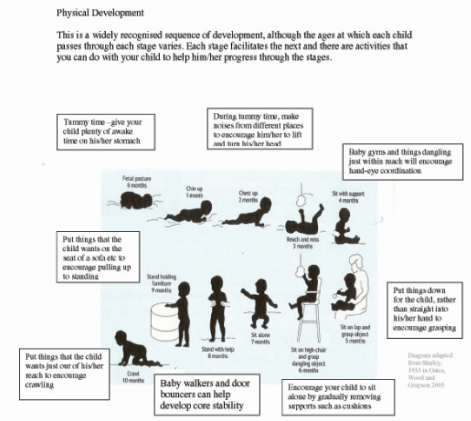 Gross motor skills are large movements, involving the bigger muscles, which require mobility and the coordination these require eg. Rolling over or reaching out.
Fine motor skills; 0-2 years
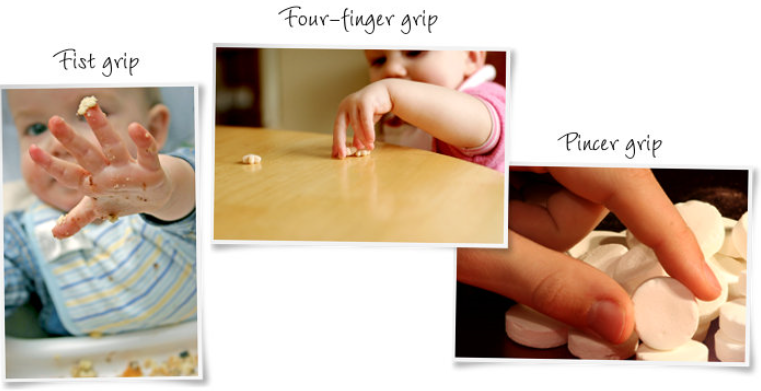 Fine motor skills involve smaller precision movement, which requires dexterity and coordination. For example, picking up and holding a pencil, pincer movement.
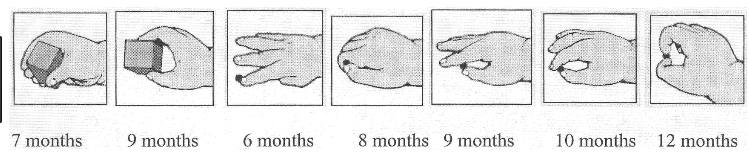 Gross vs fine motor skills- Which are fine and which are gross? (predict before next slide!)
Cuts with scissors
Walks on tiptoes
Paints with a brush
Strings beads
Throws a ball
Inserts a puzzle piece
Balances on one foot
Walks up the stairs
Traces objects
Cuts fruit
Hopping
Zip up a coat
Pours liquid between containers
Rides a bike
Gross vs fine motor skills- Which are fine and which are gross? (bold are fine)
Cuts with scissors
Walks on tiptoes
Paints with a brush
Strings beads
Throws a ball
Inserts a puzzle piece
Balances on one foot
Walks up the stairs
Traces objects
Cuts fruit
Hopping
Zip up a coat
Pours liquid between containers
Rides a bike
Mobility
What age do you think babies can do each of these?
Guess before you move onto next slide!
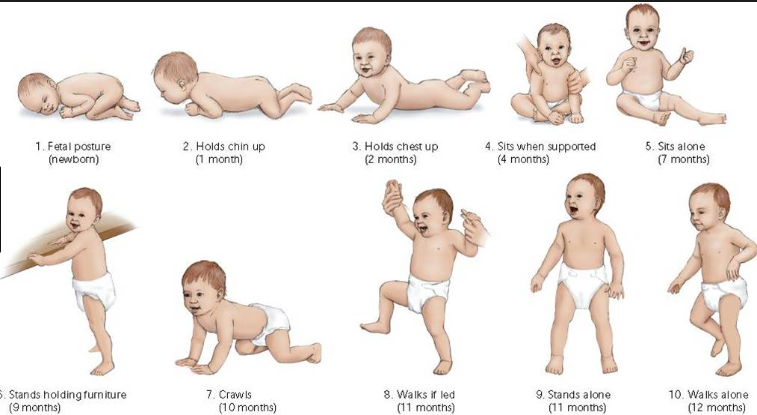 A lot of this is common sense, however, for the exam, you will be required to use correct terminologies to get the marks
Mobility
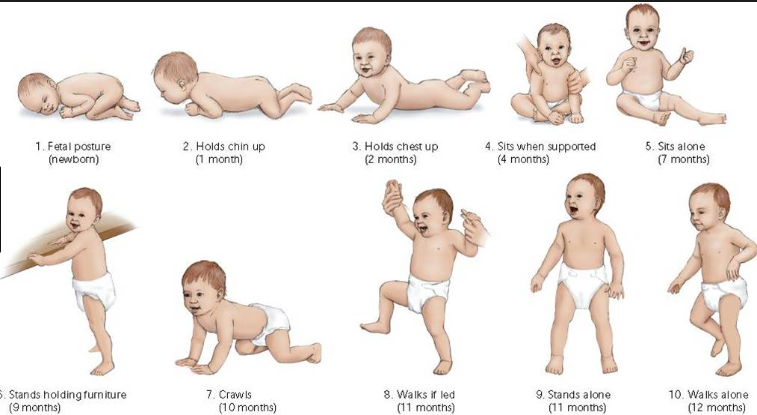 A lot of this is common sense, however, for the exam, you will be required to use correct terminologies to get the marks
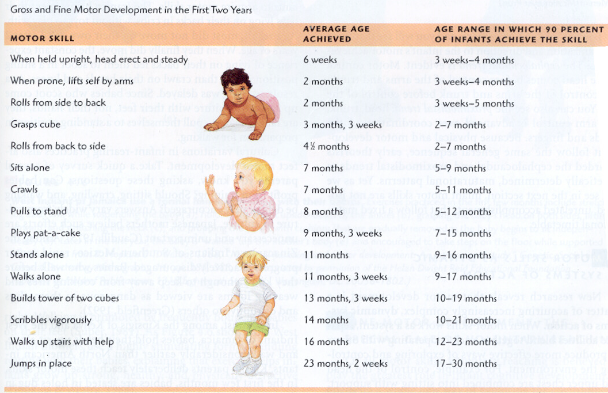 American, slightly different to UK
https://www.youtube.com/watch?v=bfxQH9YLNoQ
Revision task; Use BTEC Text book page 6 to complete.
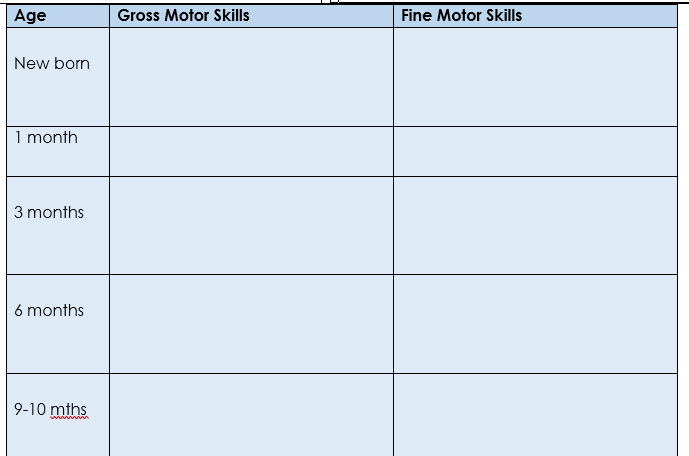